Игрушка из помпона “Цветочек”
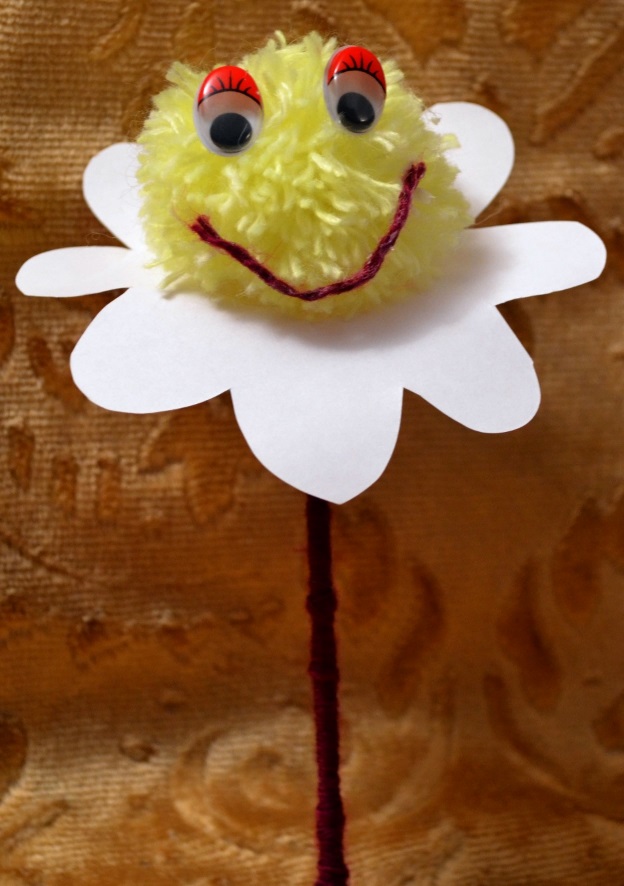 Идеи из помпонов
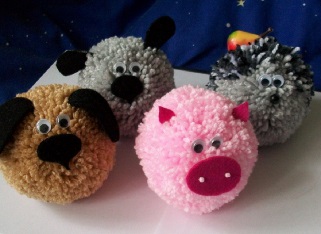 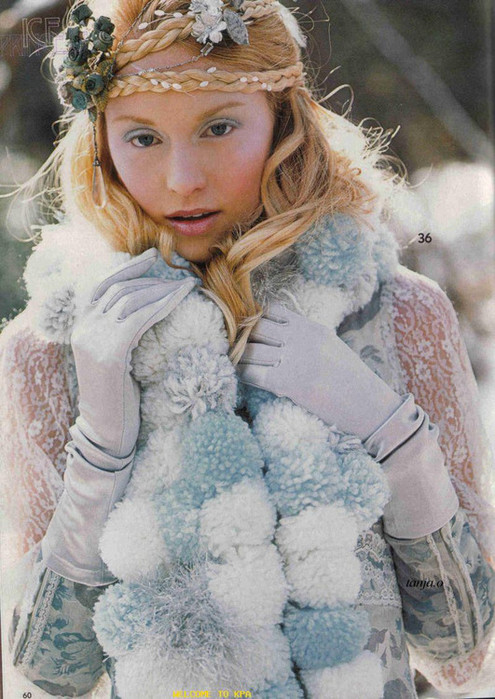 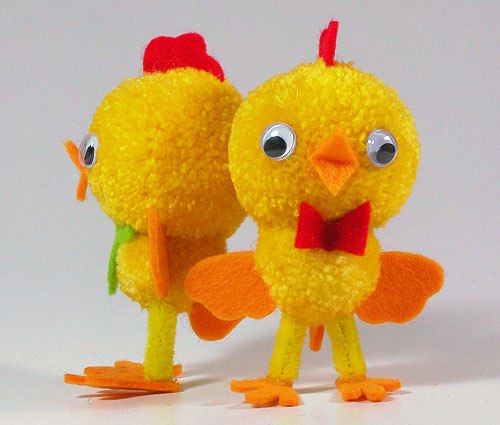 Последовательность изготовления помпона
Последовательность выполнения помпона
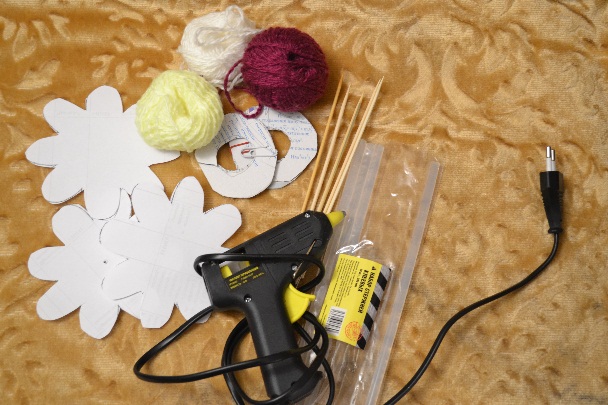 Последовательность выполнения помпона
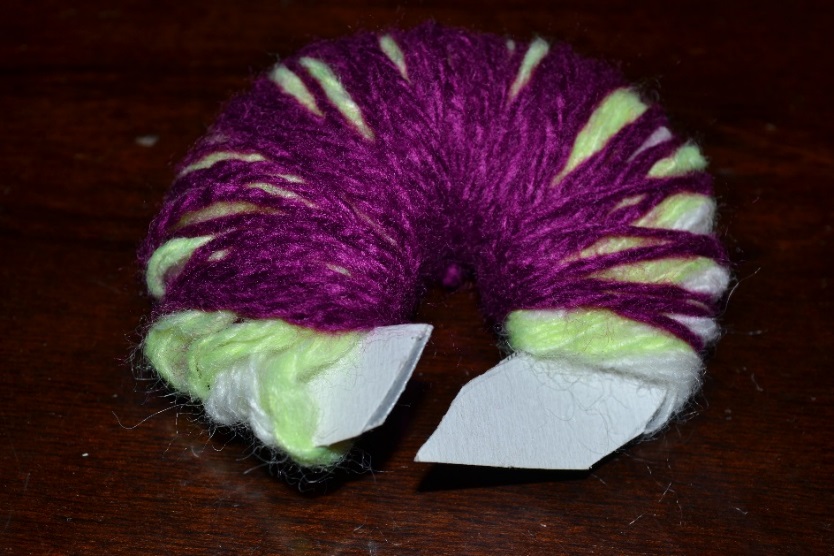 Последовательность выполнения помпона
Последовательность выполнения помпона
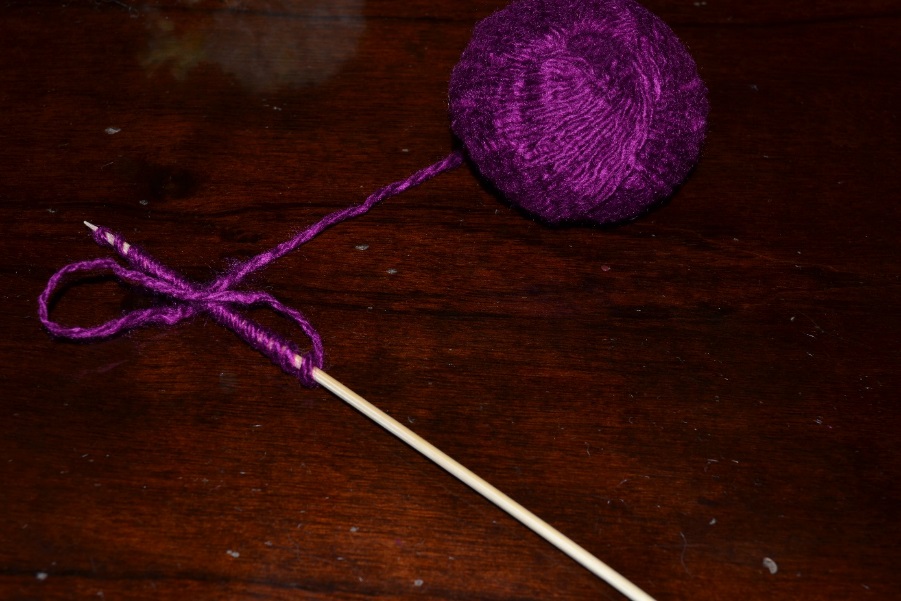 Выставка работ учащихся 2го класса
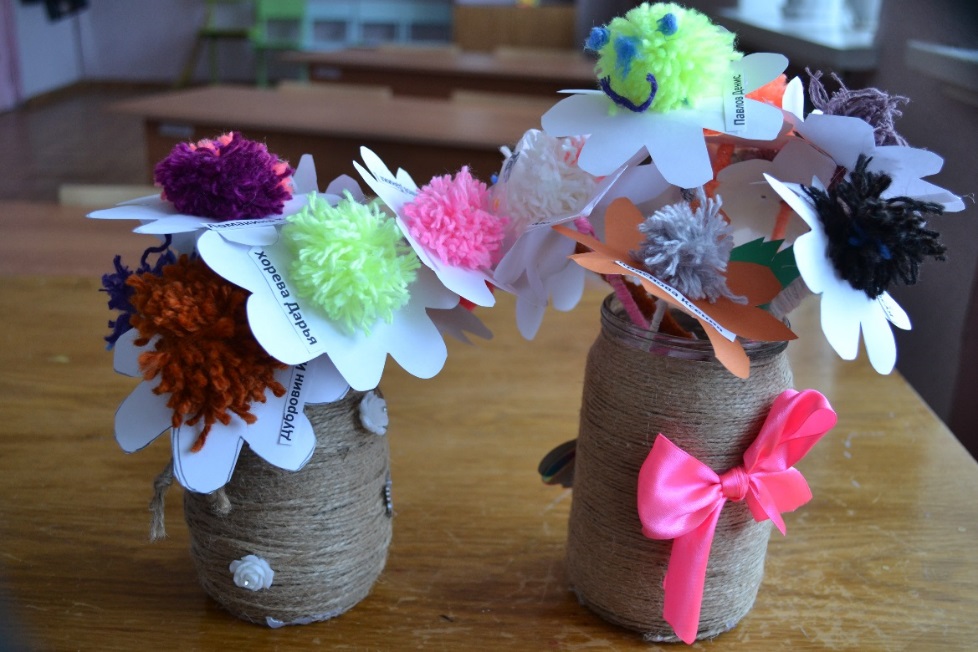 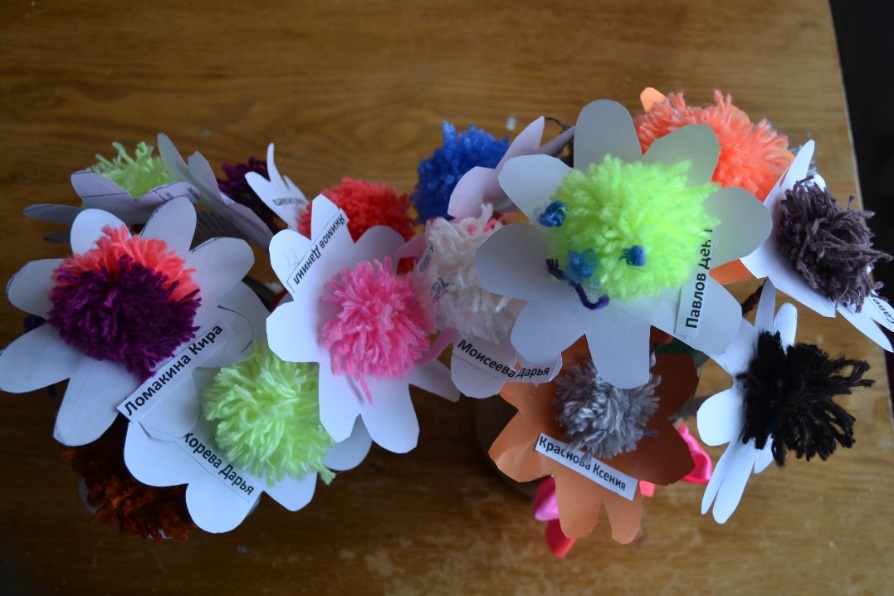 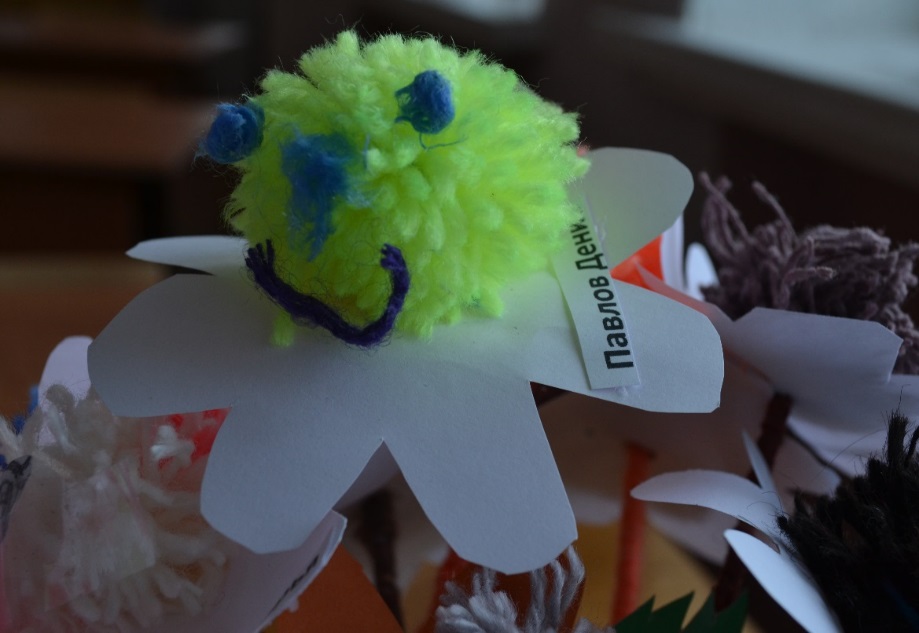